الفلسفة
المغالطات المنطقية
إعداد المعلمات :
أ / فضة المطيري      أ / منى المرشاد     أ / أنفال الوعلان
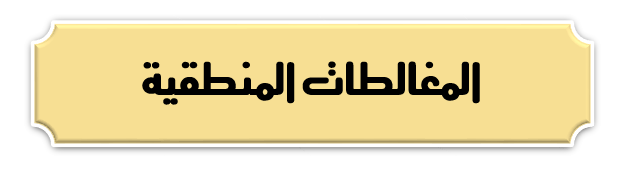 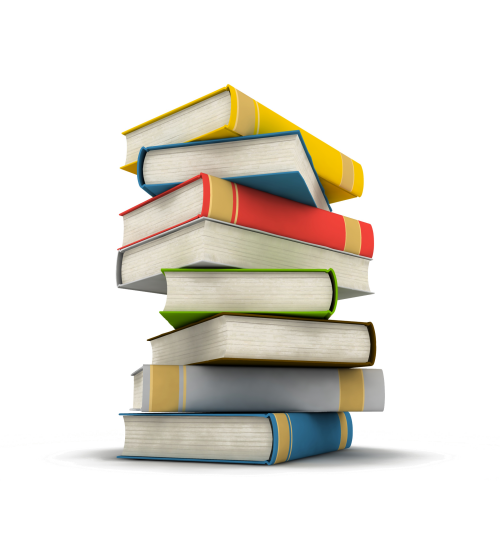 إذا كانت كتب المنطق والتفكير النقدي 
تتضمن قوائم عديدة للأخطاء أو المغالطات في الاستدلال
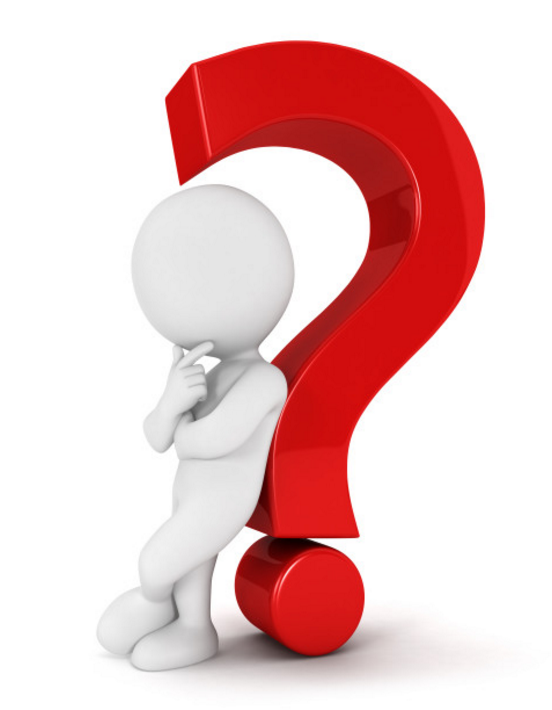 فإن طرح الأسئلة المناسبة على القضية المطروحة 
تعد أفضل وسيلة لاكتشاف الأخطاء والمغالطات
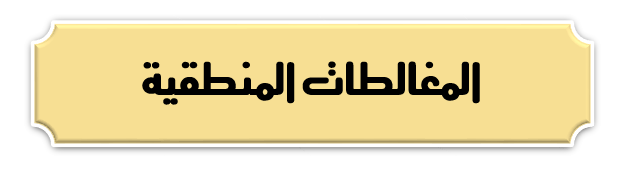 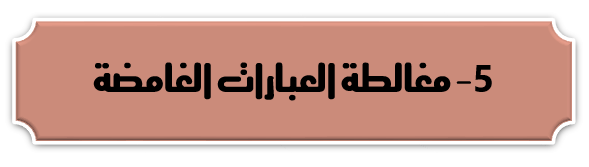 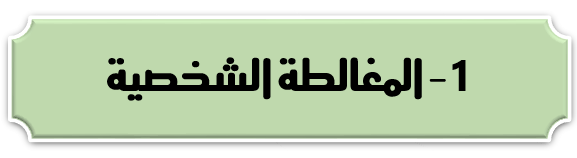 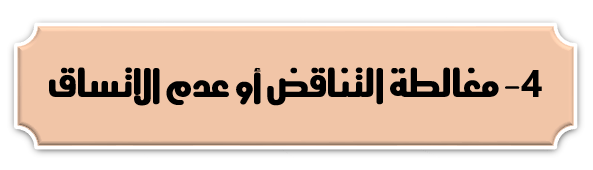 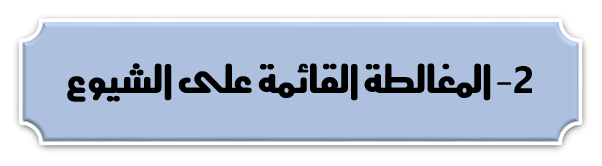 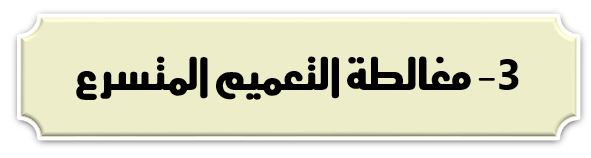 الطبيب : عليك أن تقلع عن التدخين 
لأنه مضر بالصحة
أحمد : عليك أن تقلع أنت عن التدخين أولاً قبل أن تنصحي به
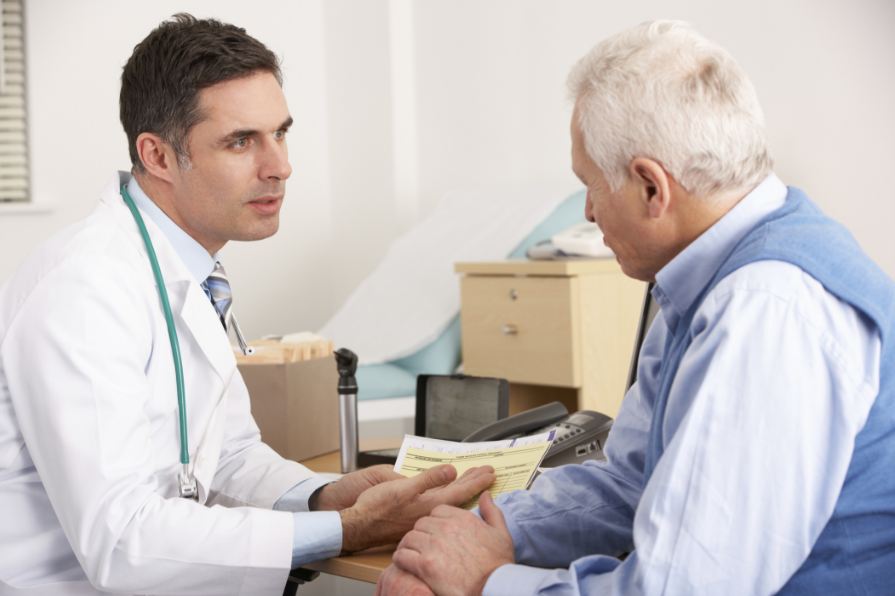 أحمد بدلاً من أن يرد على الحجة الخاصة ( التدخين مضر بالصحة ) 
فإنه قام بالاعتراض على سلوك الطبيب
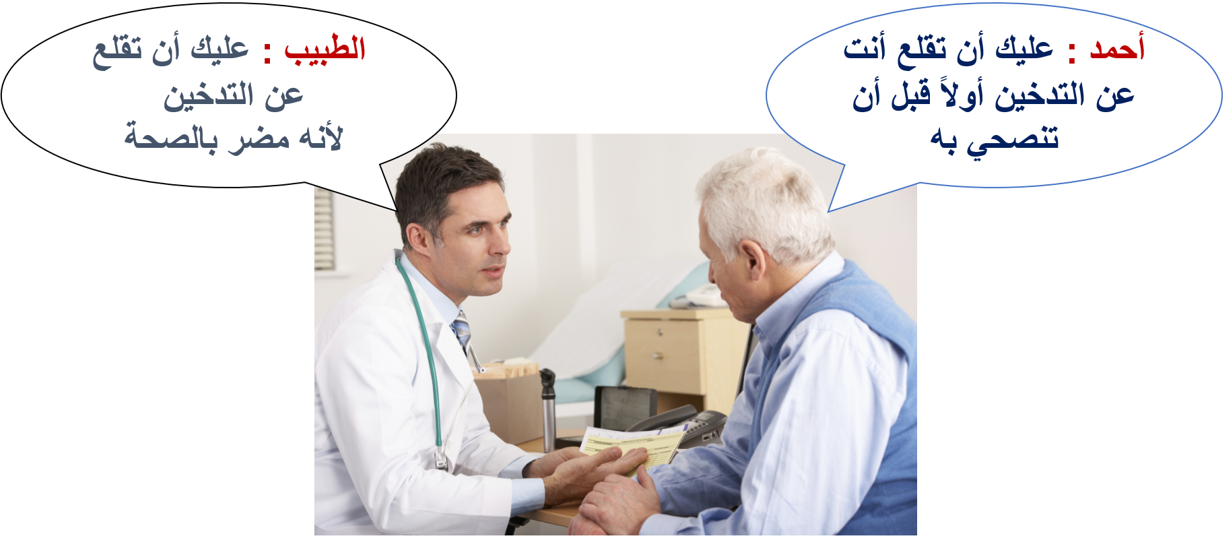 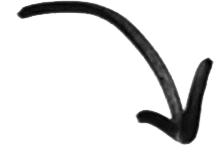 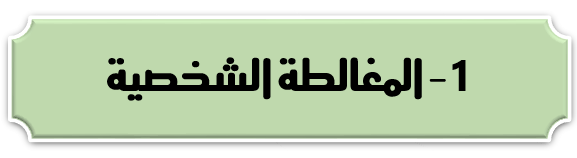 تقوم على مهاجمة الشخص المتحدث 
بدلا من النظر في المبررات أو الأدلة التي يقدمها
السائق : انظر الجميع يفعلون ذلك
لماذا وقفت في المكان الذي يمنع الوقوف فيه ؟
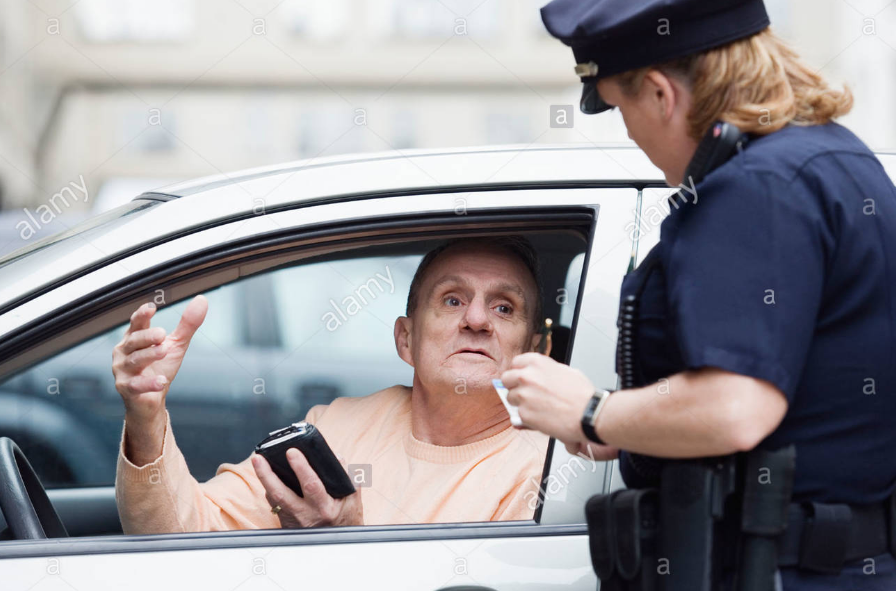 السائق بدلاً من أن يرد على الحجة المتعلقة ( ممنوع الوقوف ) 
فإنه اعتمد على الخطأ الشائع المتمثل في وقوف الجميع في المكان الممنوع
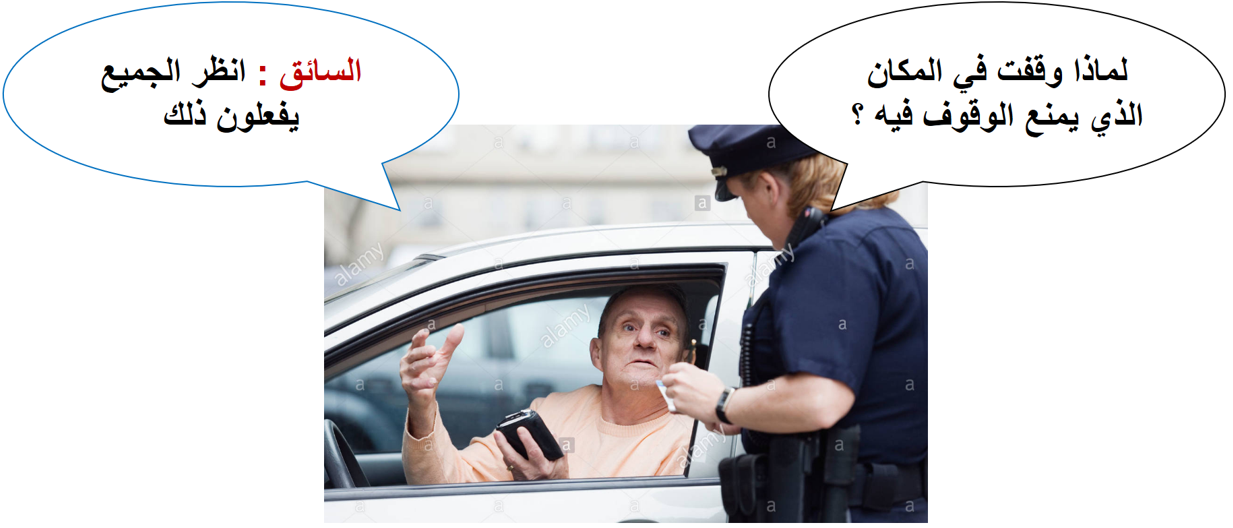 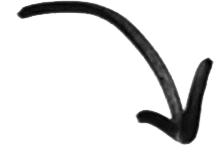 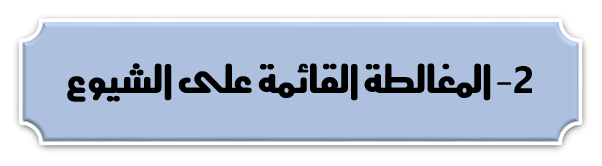 تفيد هذه المغالطة محاولة تبرير فكرة بناء على ما هو شائع بين الناس
إذن المسلمون إرهابيون
كل الذين قاموا بأعمال إرهابية مسلمون
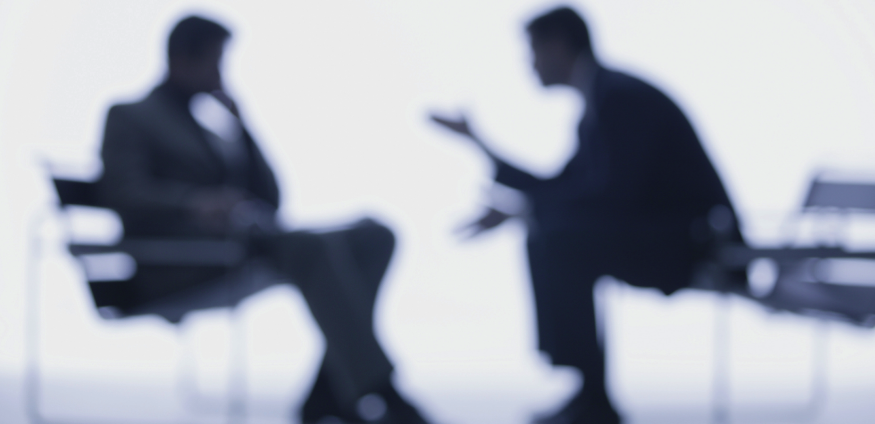 بين هذا المثال خطأ تعميم ما يقوم به بعض الأفراد أو الجماعات المحدودة من أعمال إرهابية على كل المسلمين 
وخطأ هذه الحجة يتمثل في أن ما ينطق على الجزء لا ينطبق بالضرورة على الكل
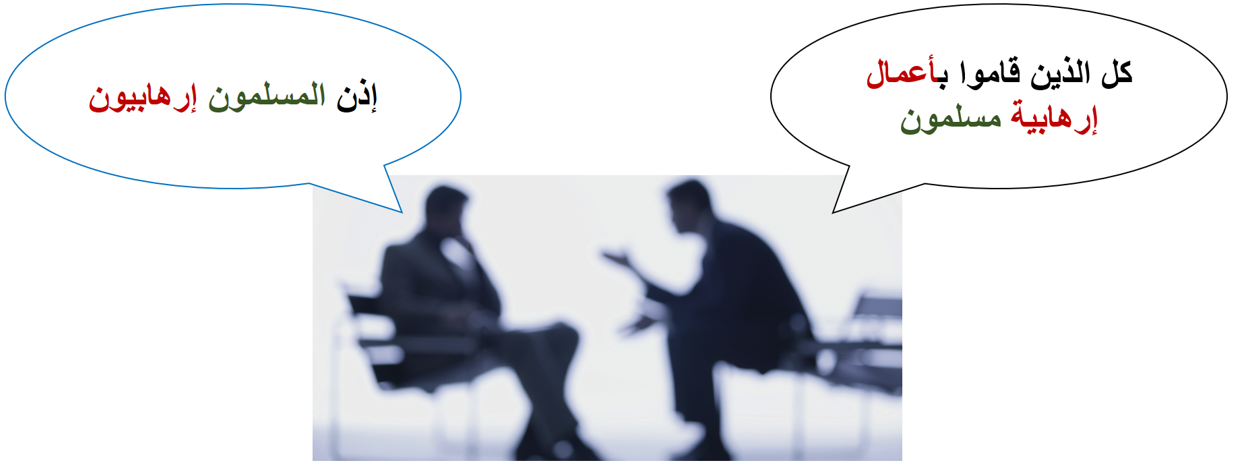 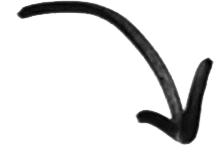 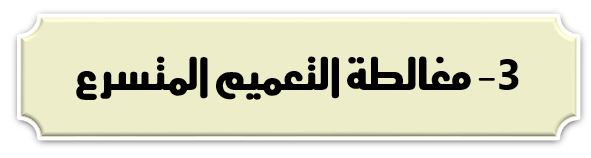 تقوم هذه المغالطة على تعميم حكم رغم أن العينة محدودة وتظهر المغالطة بشكل خاص في الأحكام الجاهزة الموجهة ضد بعض الجماعات الدينية أو العرقية
كتابة الرسائل النصية أثناء القيادة خطر
لكنك تفعل ذلك مراراً
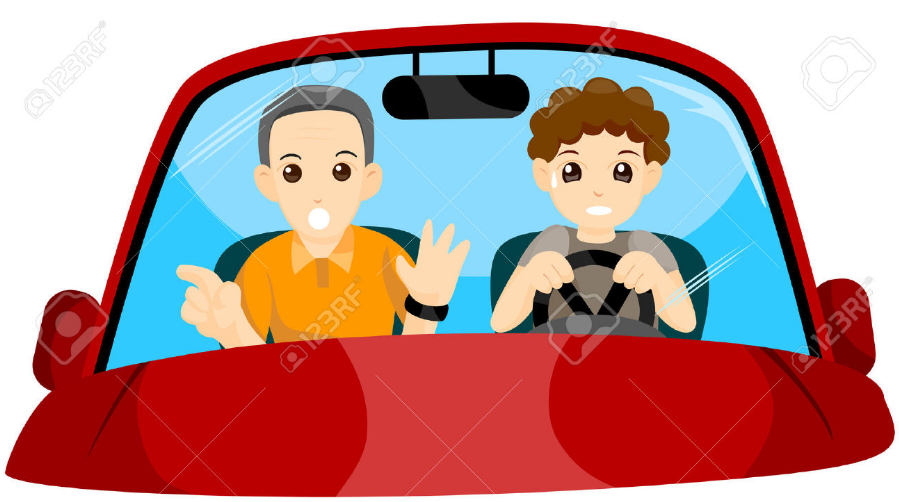 هنا ... قارن بين ما يقوله صديقه وبين ما يفعله أي هناك تناقض بين أقواله وأفعاله 
في قوله تعالى : { أَتَأْمُرُونَ النَّاسَ بِالْبِرِّ وَتَنْسَوْنَ أَنْفُسَكُمْ وَأَنْتُمْ تَتْلُونَ الْكِتَابَ أَفَلَا تَعْقِلُونَ }
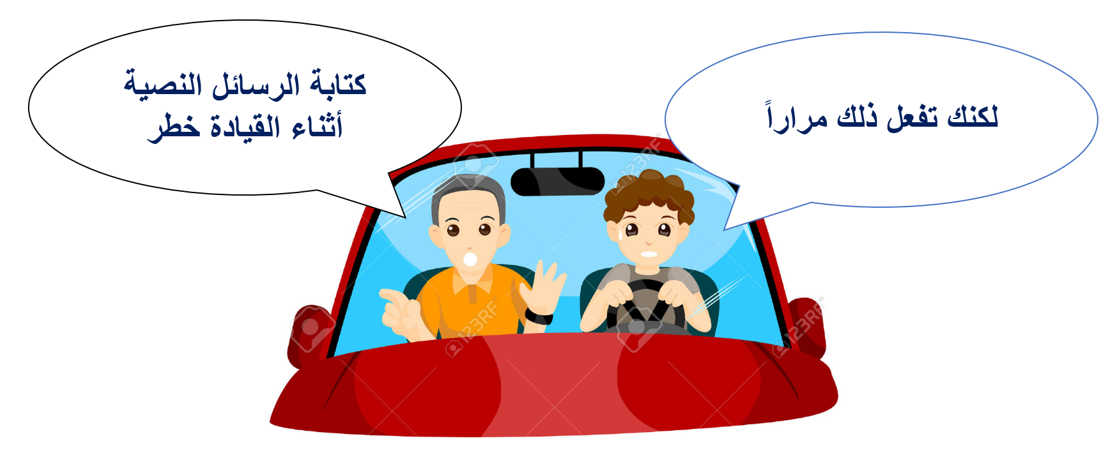 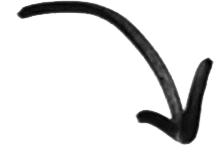 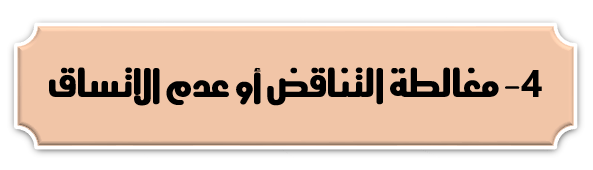 يعني التناقض في قول أو نص ما 
وجود تعارض بين شيئين أو فكرتين لا يمكن أن تكونا صحيحتين في الوقت نفسه 
ويعتبر هذا النوع الأخطاء أو المغالطات المنطقية الشائعة
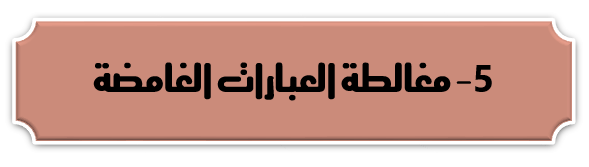 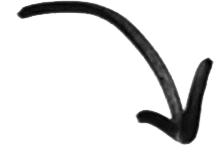 اللغة التي نستعملها تتألف من ألفاظ وجمل بسيطة وواضحة 
وأيضاً تراكيب وكلمات تحمل أكثر من معنى
مثل كلمة ( الرسالة ) التي قد تفيد
رسالة بريدية
رسالة الدكتوراه
رسالة في الحياة
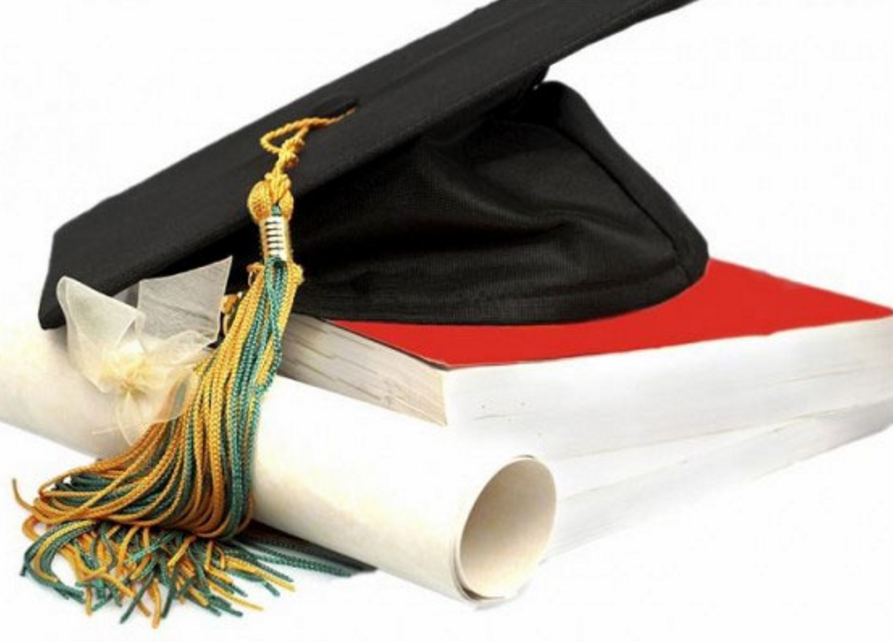 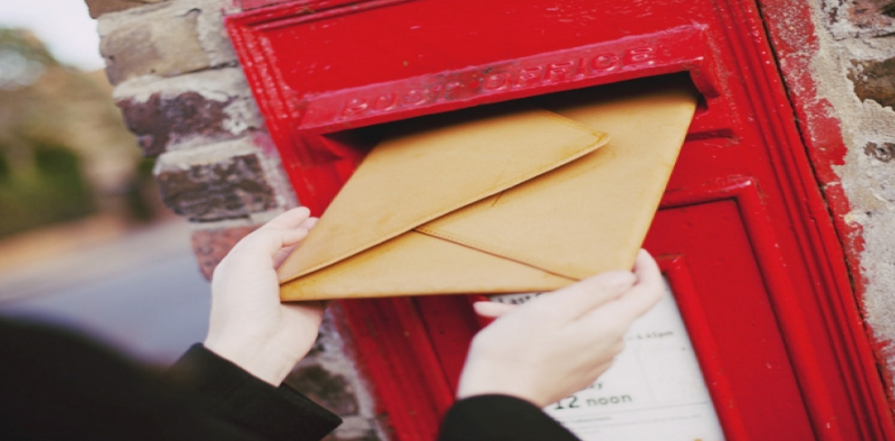 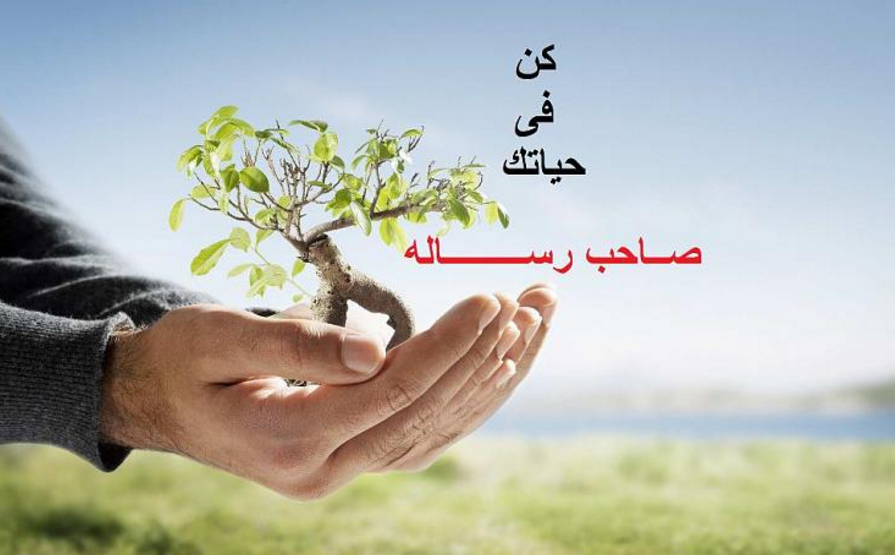 لذا يجب تحديد الألفاظ عند السؤال عن المعنى المقصود
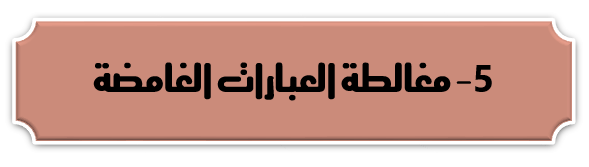 ويتطلب التفكير النقدي في هذه الحالة أن تسأل
هل فهمت معنى هذا اللفظ ؟
وما يقصده بالضبط ؟
وبما أن الألفاظ تحمل غالباً أكثر من معنى لذا يجب أن تسأل 

 هل يمكن لهذا اللفظ أن يحمل معنى مغايراً ؟
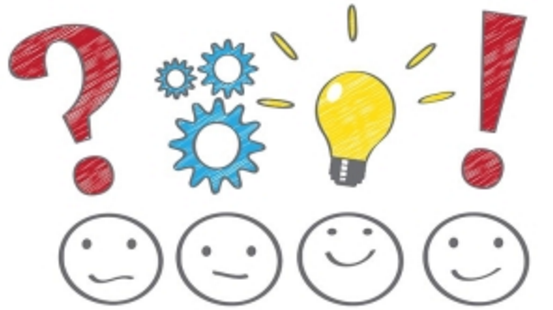 مثال :
قام محمد الباحث في علم الاجتماع التربوي بإجراء مقابلات مع الطلبة والأساتذة من أجل معرفة جودة التعليم في المؤسسة الوطنية للتربية
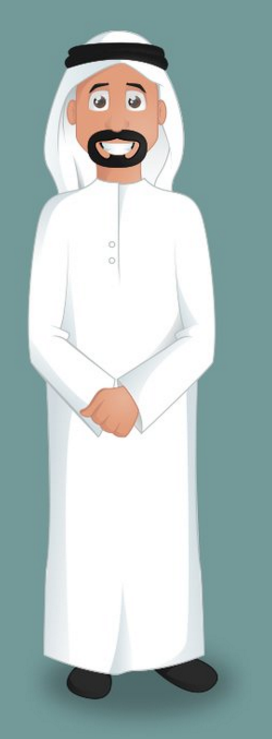 وخلص إلى نتيجة مؤداها أن غالبية الأساتذة والطلبة في هذه المؤسسة لم يلاحظوا أي تدن في جودة التعليم
تتضمن هذه العبارة لفظاً أساسياً يتمثل في ( الجودة ) وهو لفظ يحمل عدة معاني تتوقف عليه طبيعة الحجة
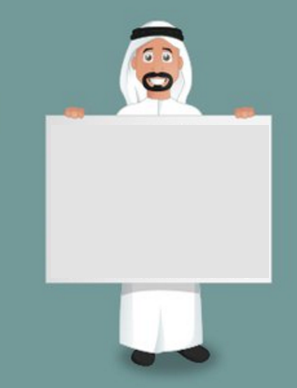 ومنها :
معدل تحصيل الدرجات 
عدد الأساتذة الحاملين للشهادات العليا 
اعتماد المناهج الحديثة والأساليب العصرية في التعليم وتوصيل المعلومة 
توافر المصادر والمراجع 
تناسب المباني والأجهزة المستعملة في التعليم 
قدرة الطلبة على التفكير النقدي
الجودة
إن أي معنى من هذه المعاني يتطلب طريقة خاصة في قياس الجودة ، كما يتطلب عينة محددة 
لذا يجب كما قلنا طرح السؤال المناسب حتى نتمكن من تحديد المعنى والوقوف عند الحجة
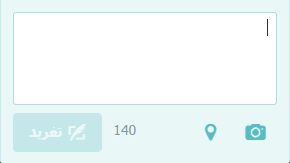 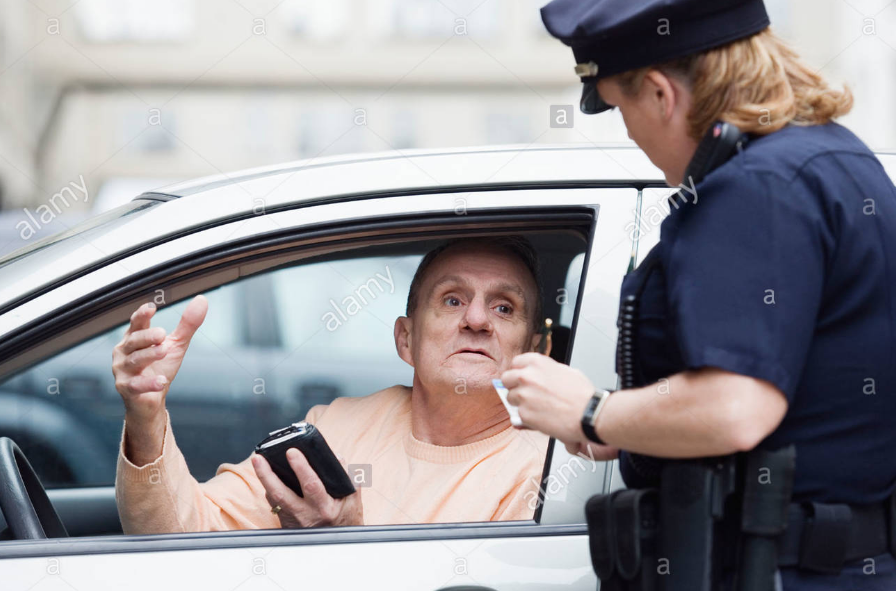 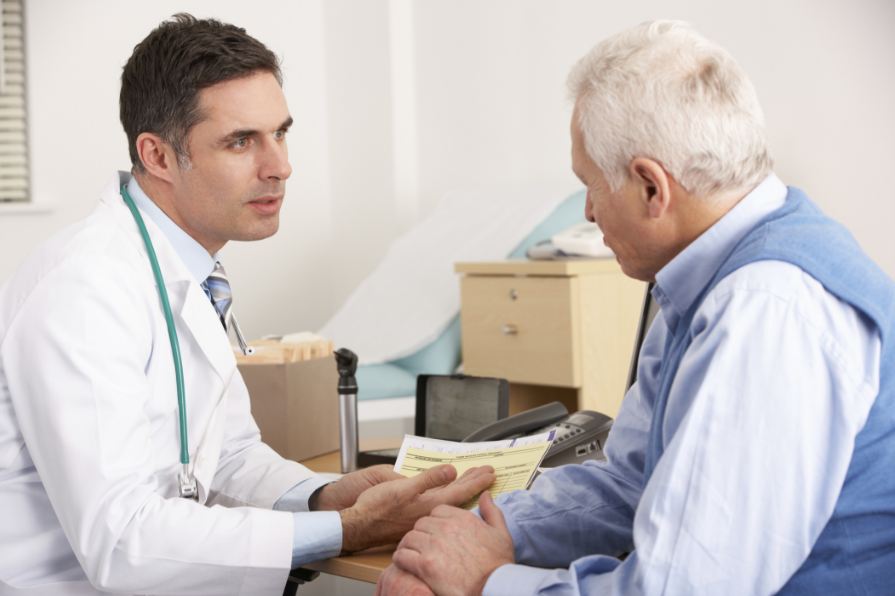 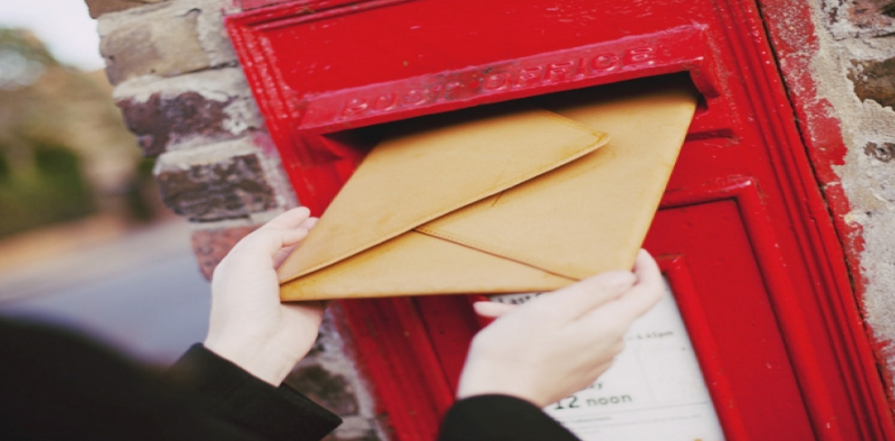 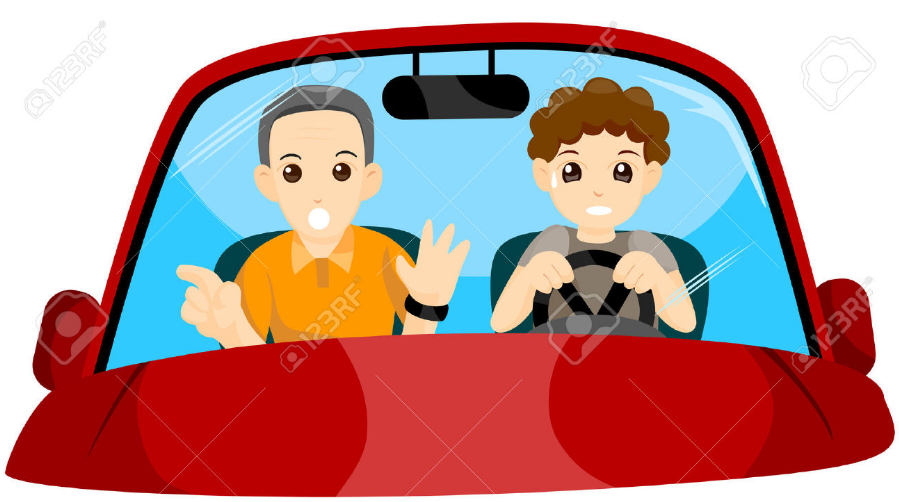 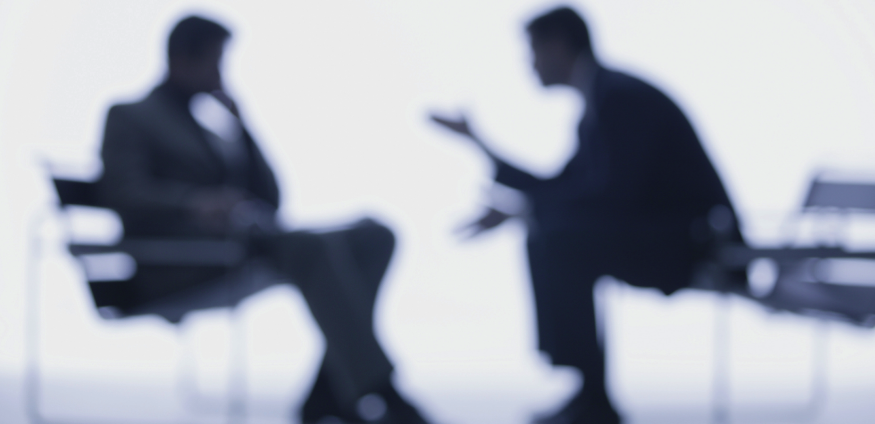 الفلسفة
المغالطات المنطقية
التقويم
تقويم الوحدة الثانية ( صفحة ( 59 ) )
ثالثا : ما المقصود بكل من :
3- المغالطات المنطقية :
تقويم الوحدة الثانية ( صفحة ( 59 ) )
خامساً : اذكر نقطتين في كل مما يأتي :
3- المغالطات المنطقية
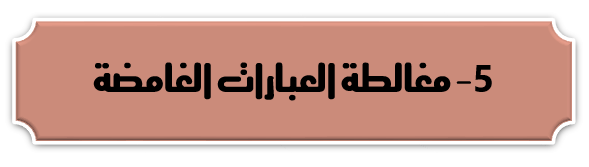 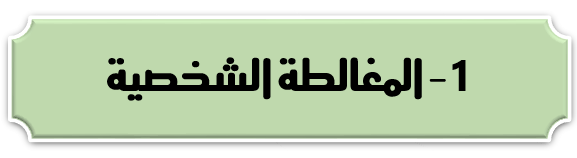 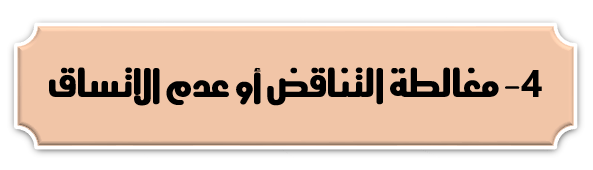 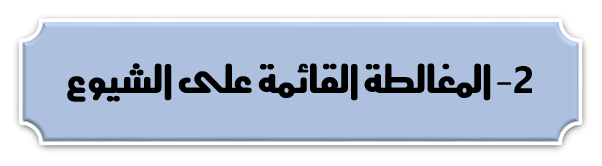 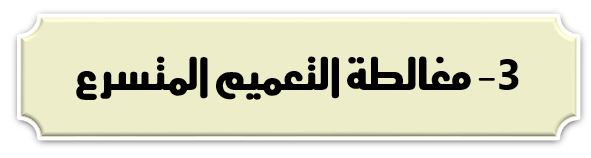